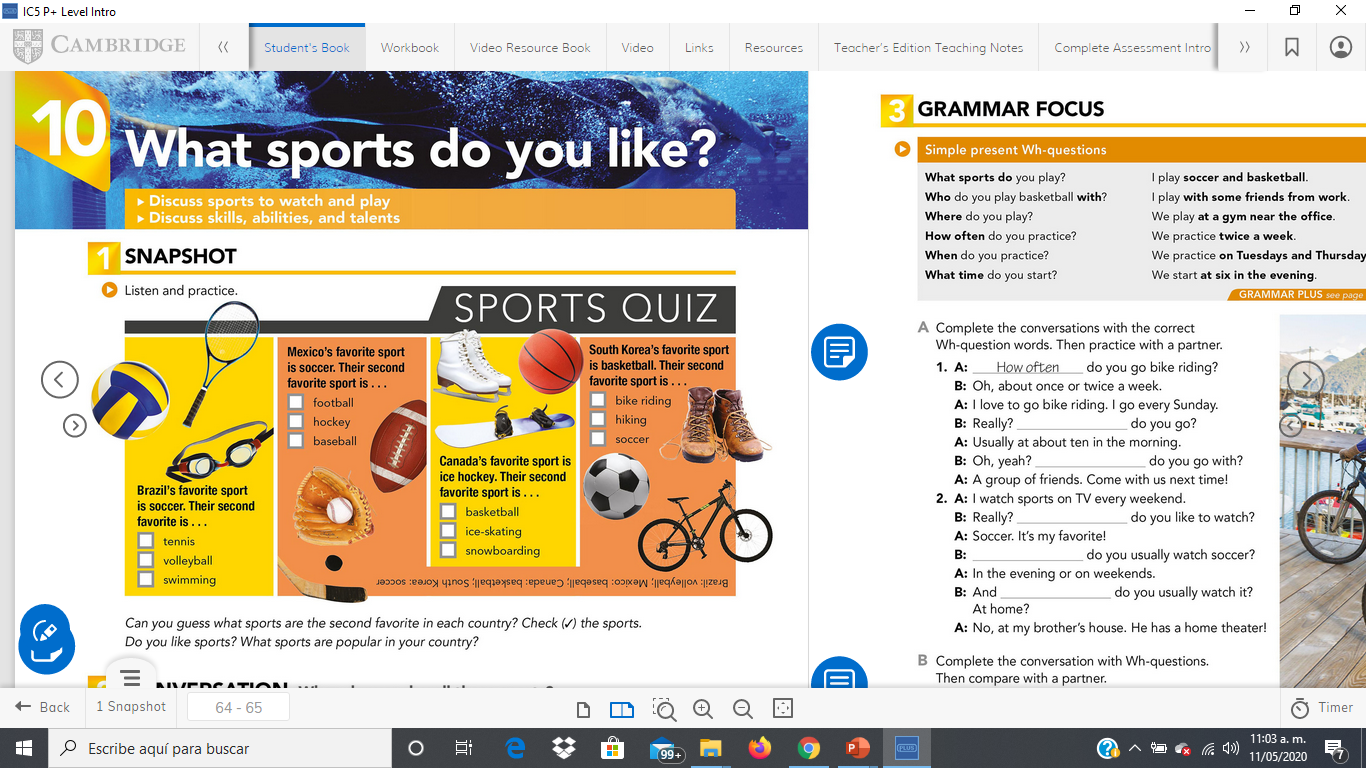 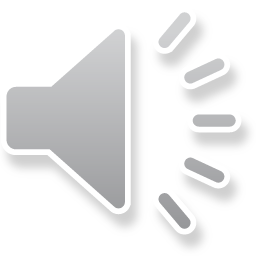 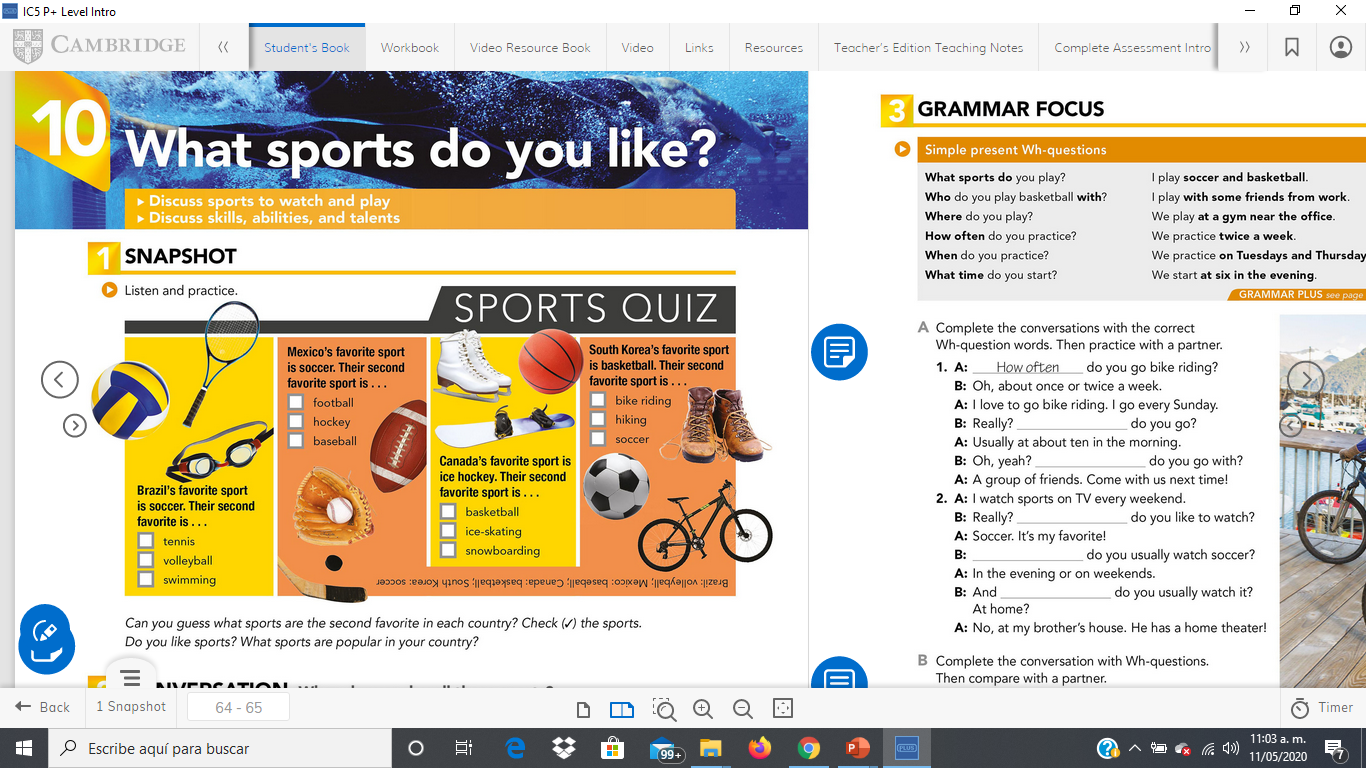 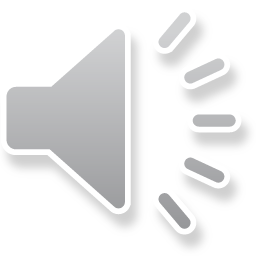 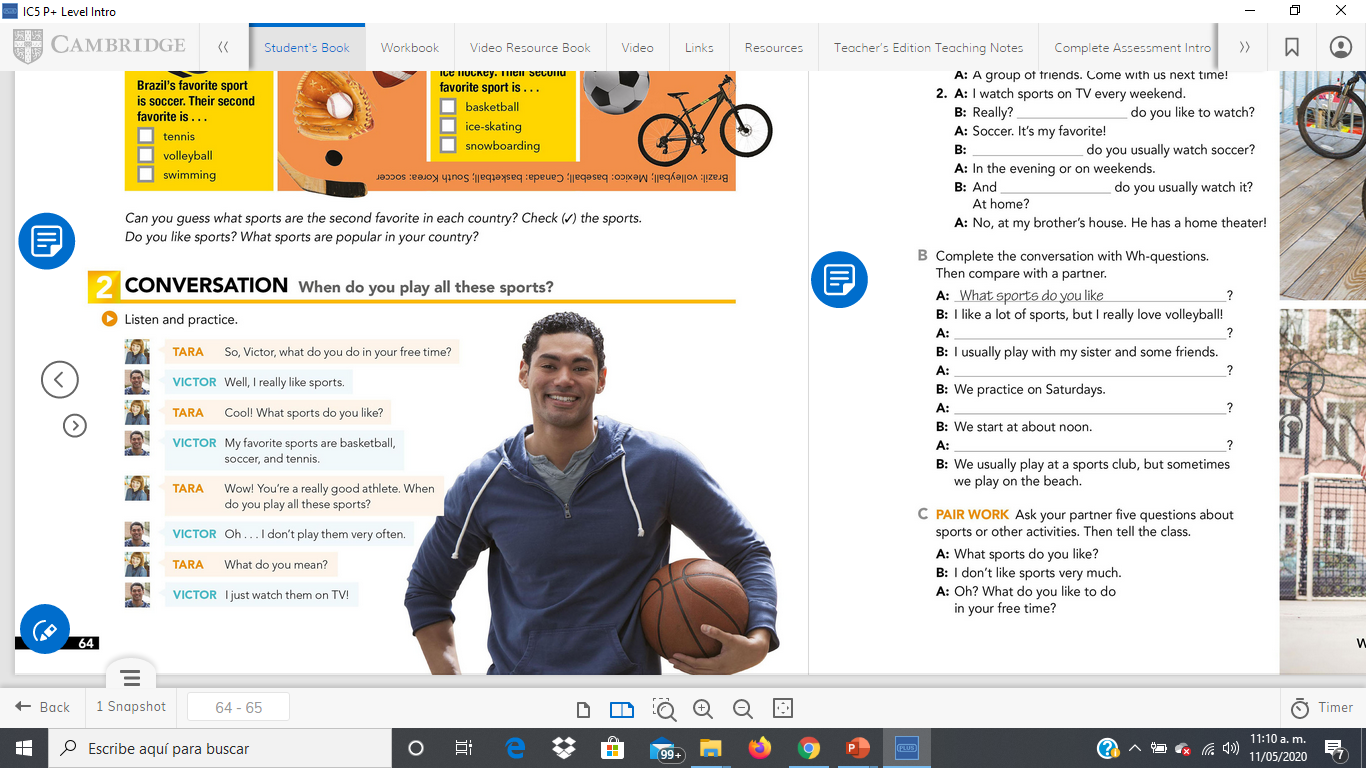 Writedown the name to the sport.
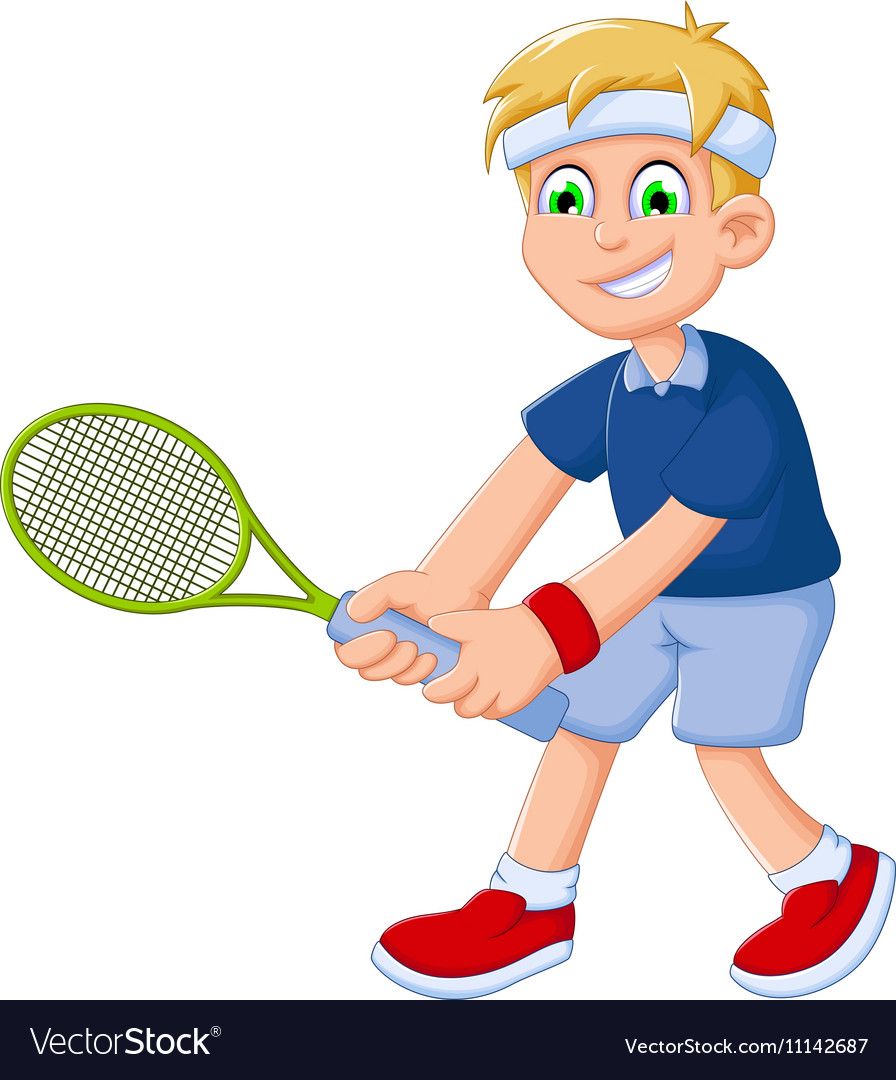 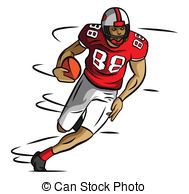 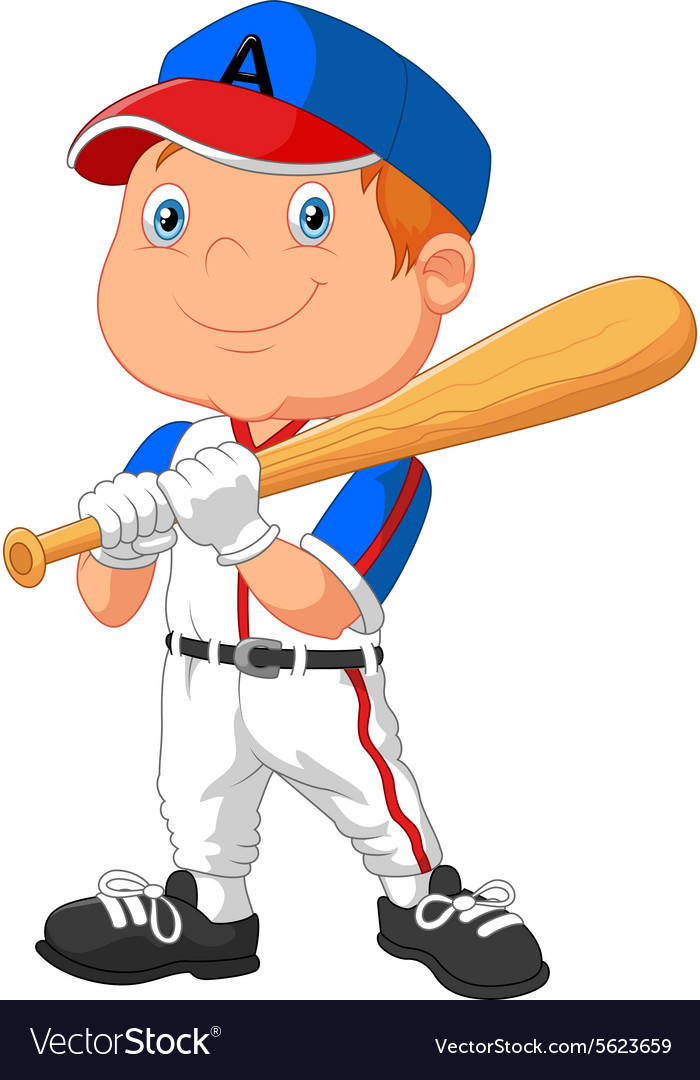 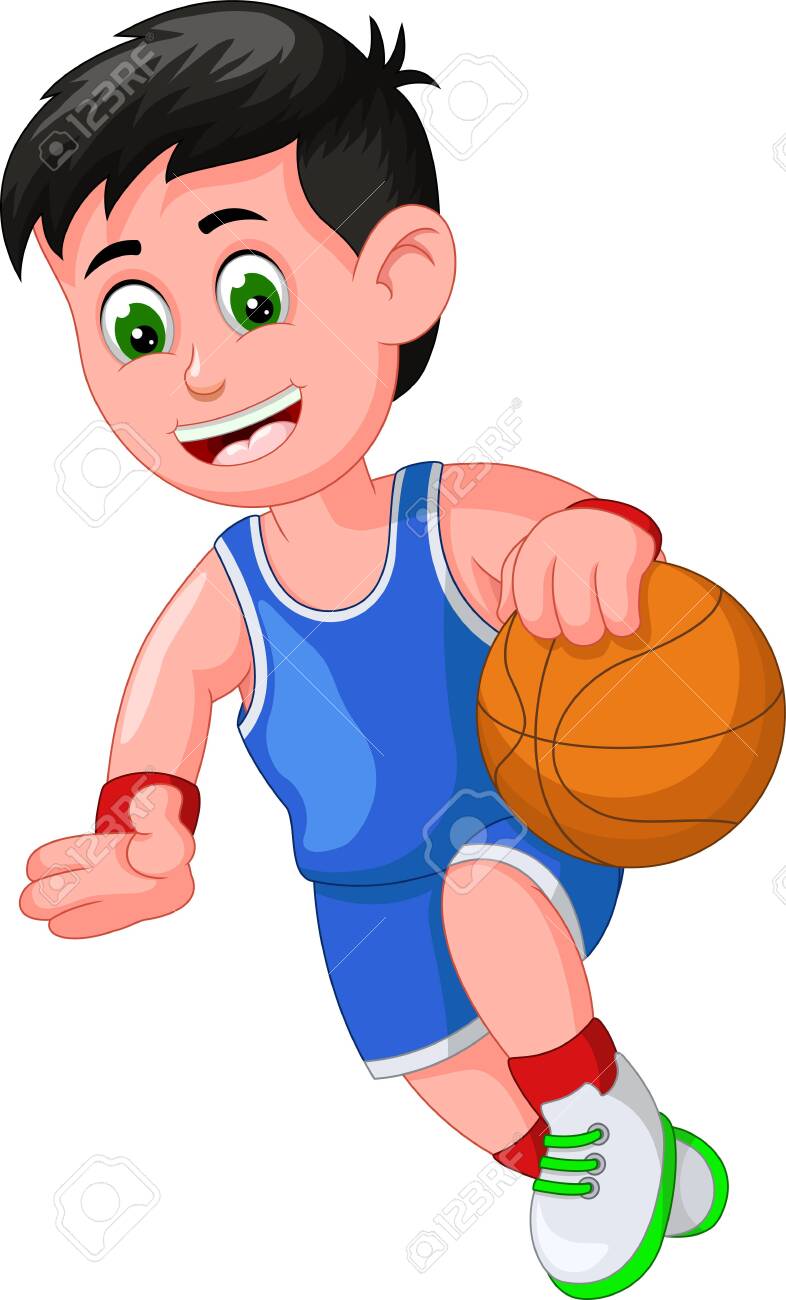 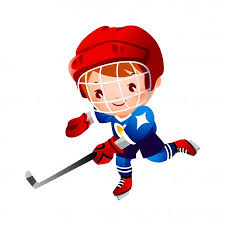 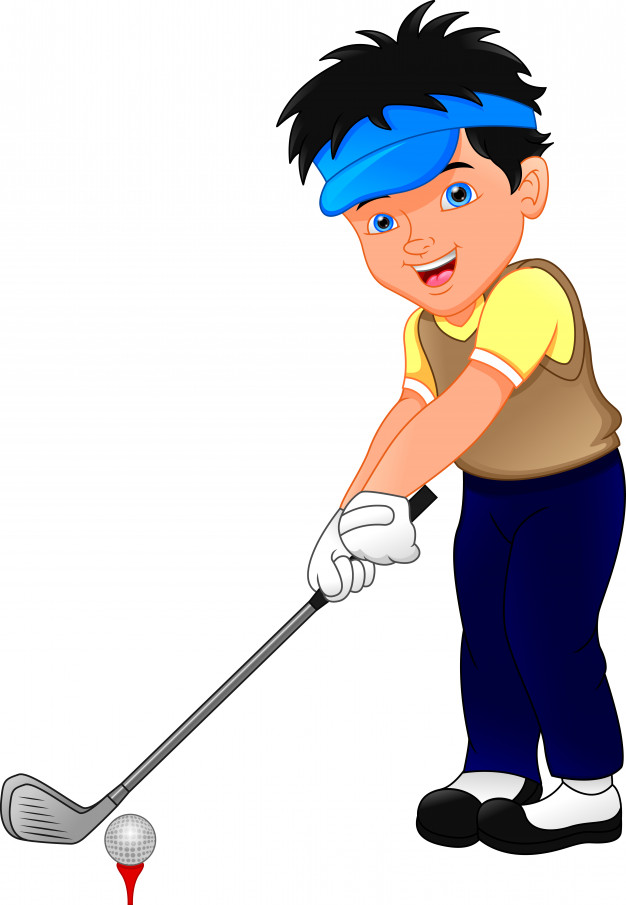 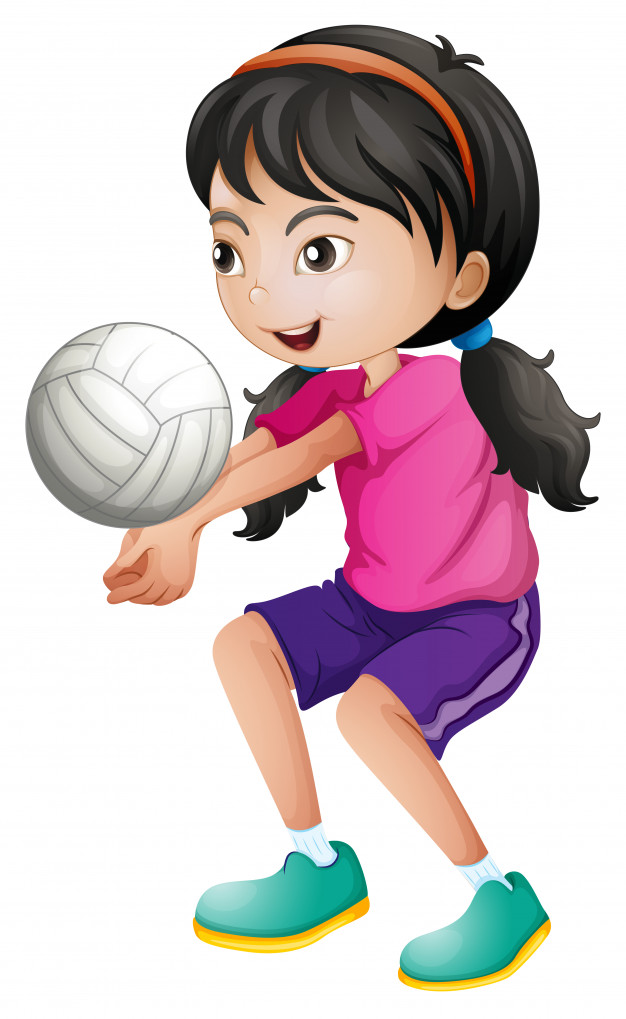 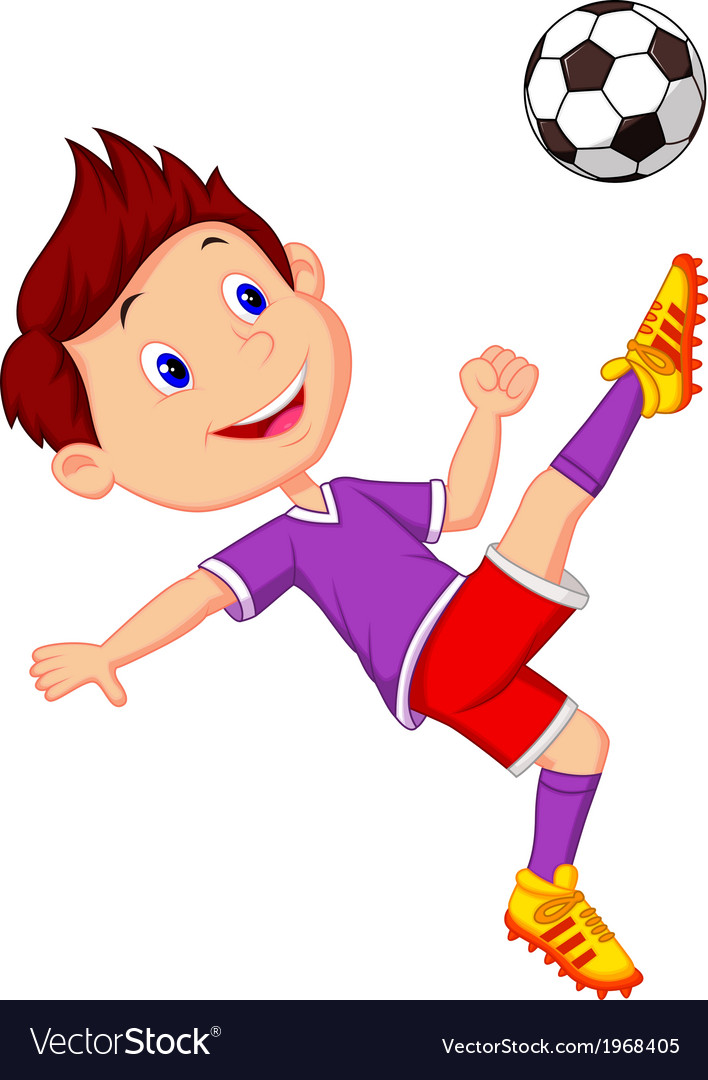 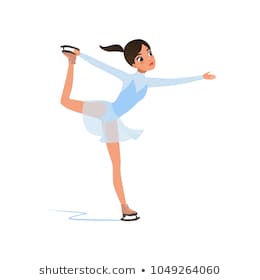 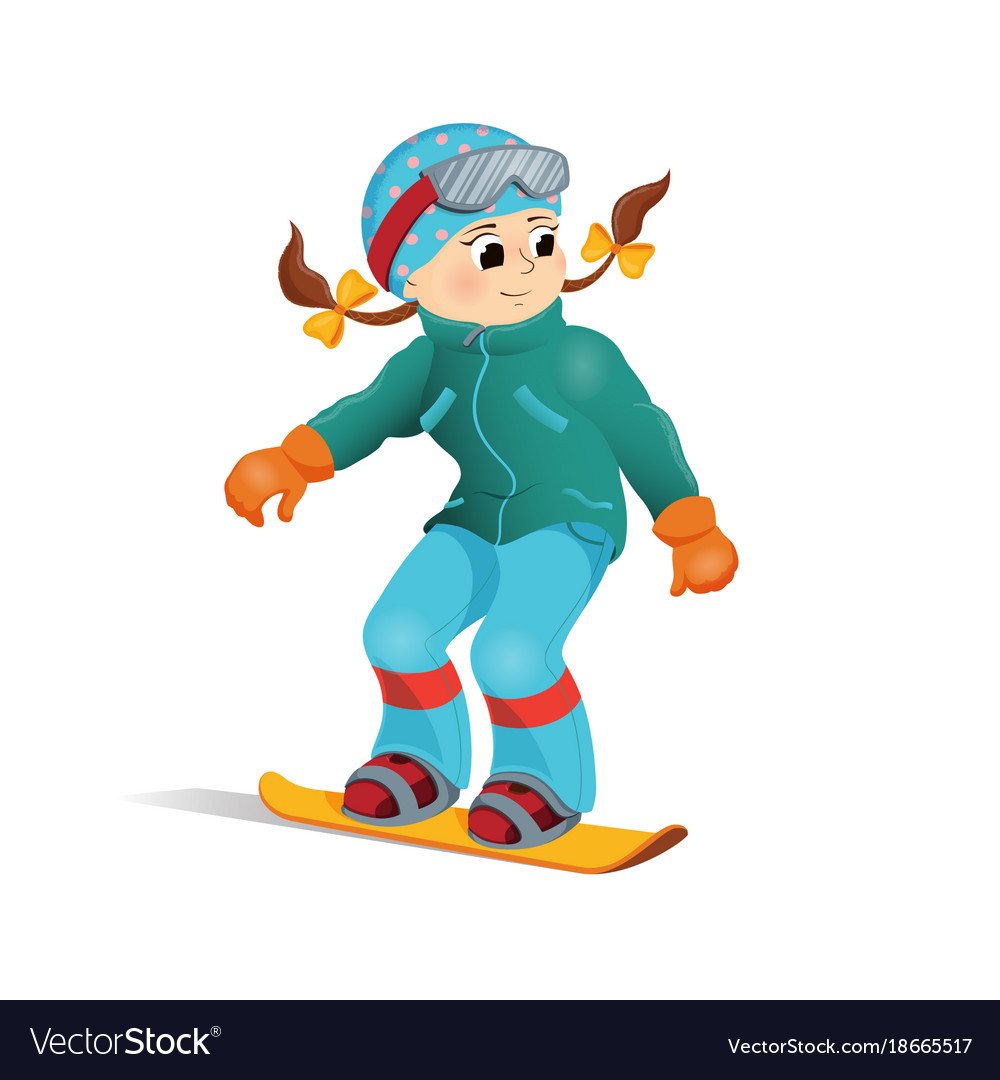 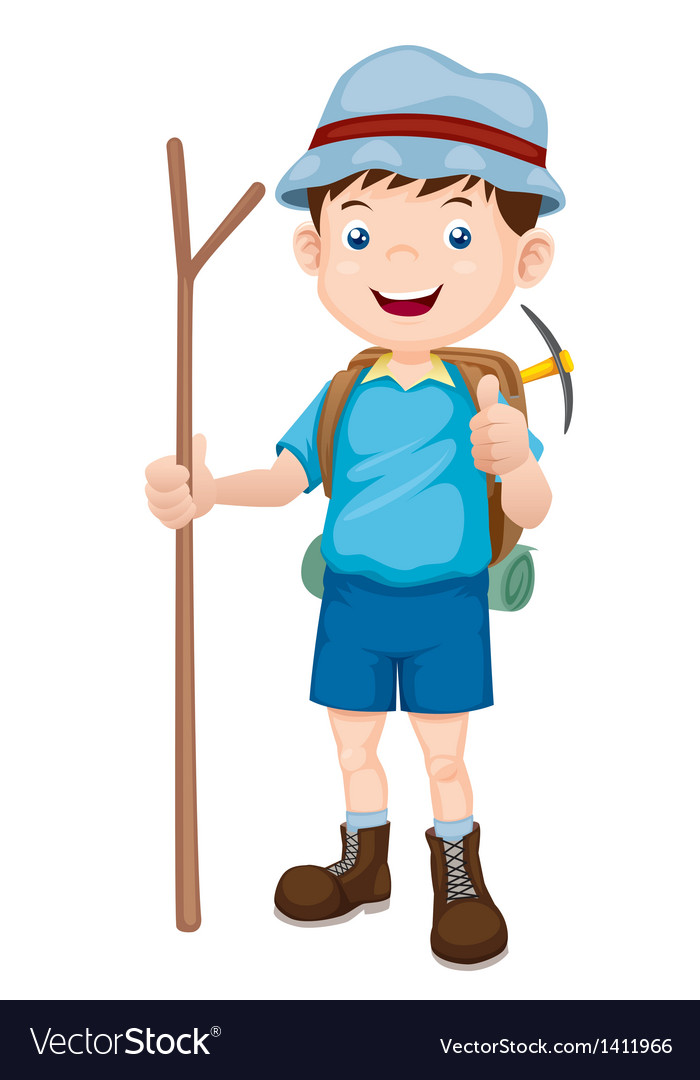 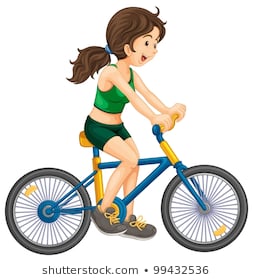 Play or Go ?
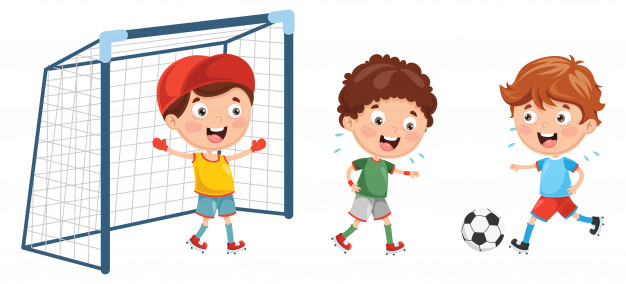 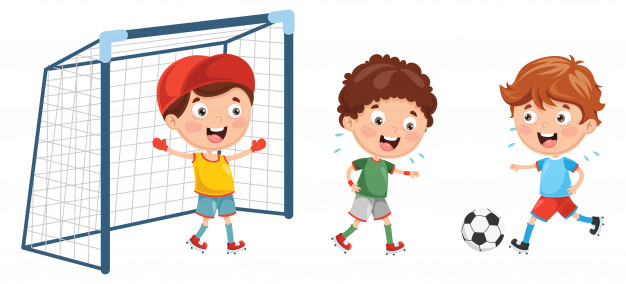 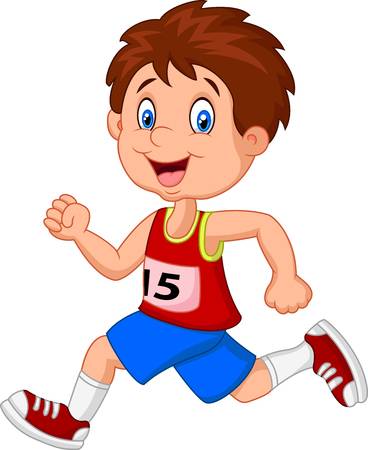 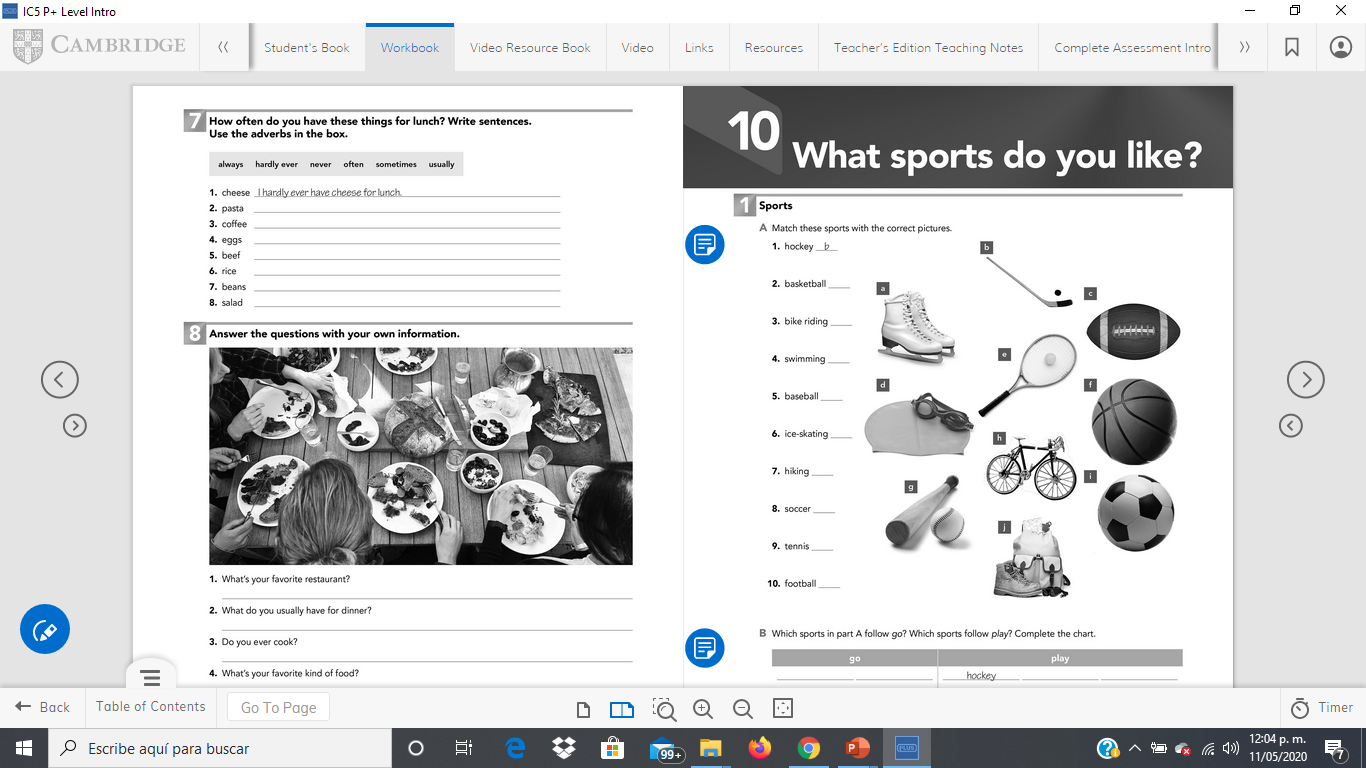 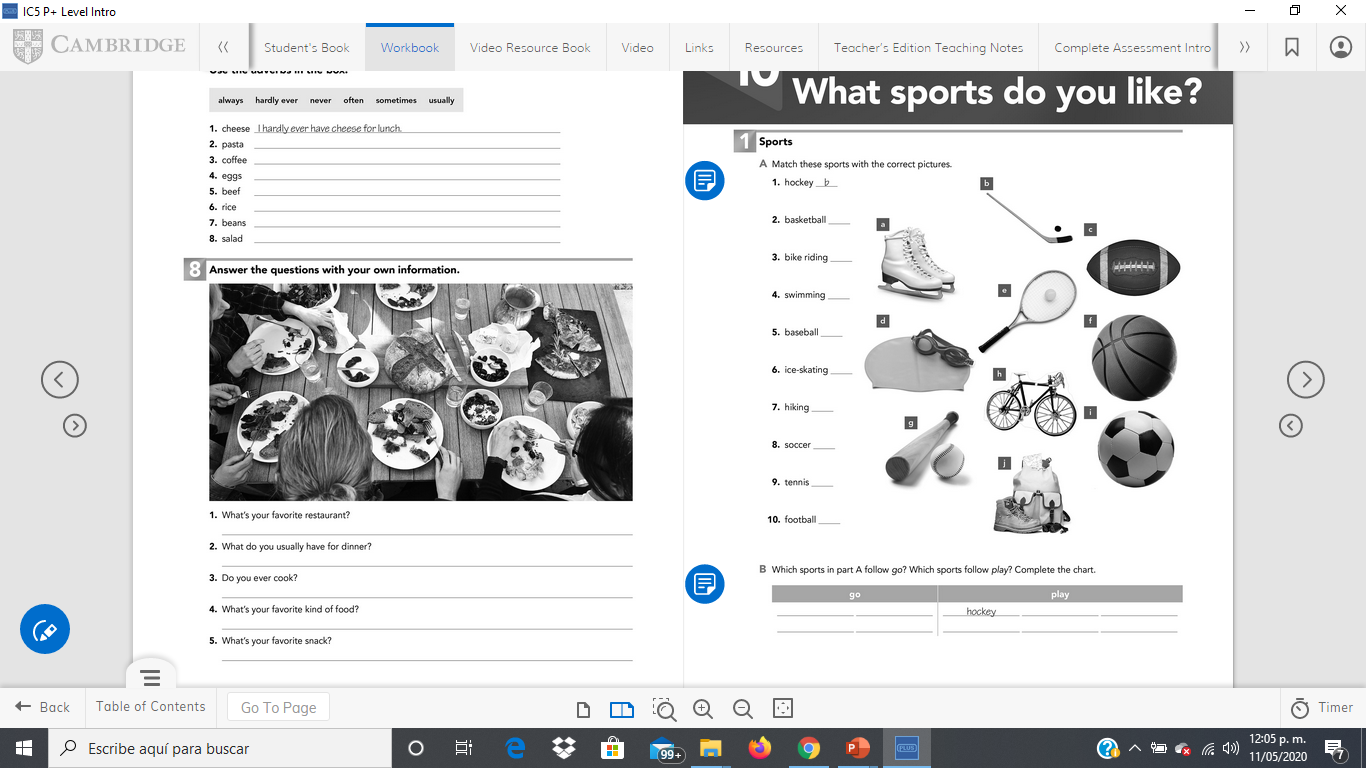